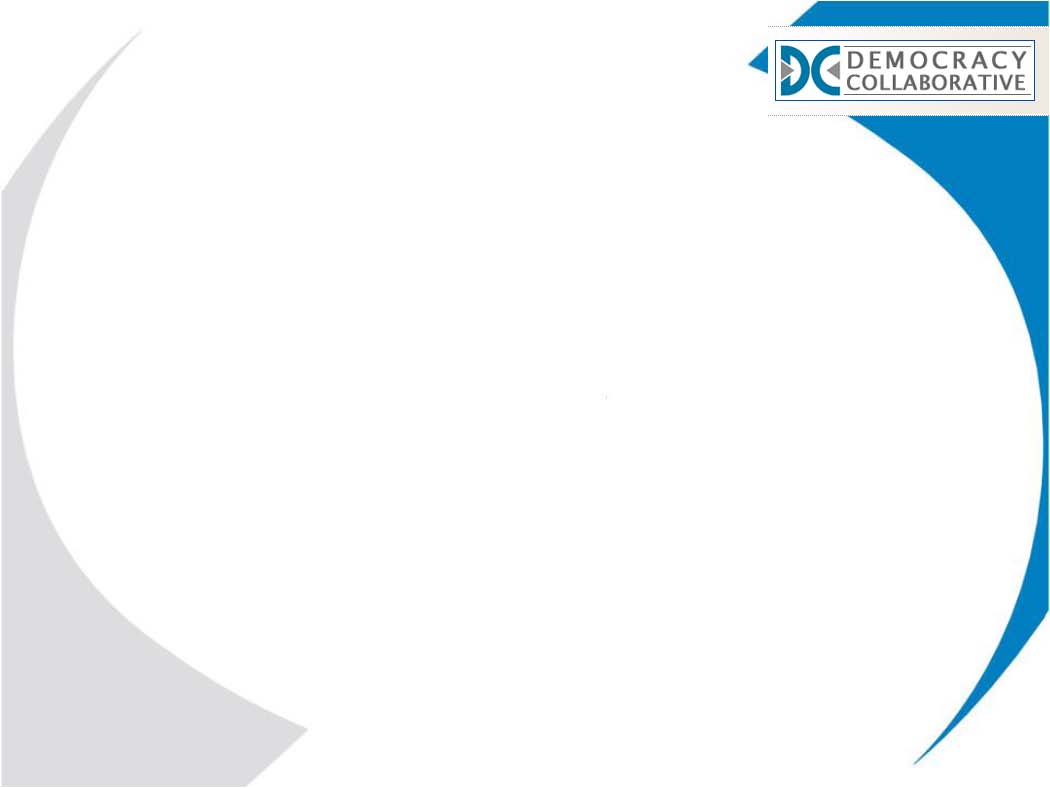 Community Wealth Building:A New Paradigm of Community Economic DevelopmentPresentation for:MSU CCED Institute WebinarMarch 26, 2013
Ted Howard
The Democracy Collaborative
Wealth Inequality in the United States
Sources—Edward N. Wolff, Recent Trends in Household Wealth in the United States, Levy Economics Institute, March 2010; Politifact, “Michael Moore Says 400 Americans Have More Wealth than Half of All Americans Combined,” http://www.politifact.com/wisconsin/statements/2011/mar/10/michael-moore/michael-moore-says-400-americans-have-more-wealth-/
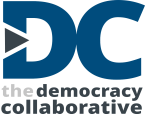 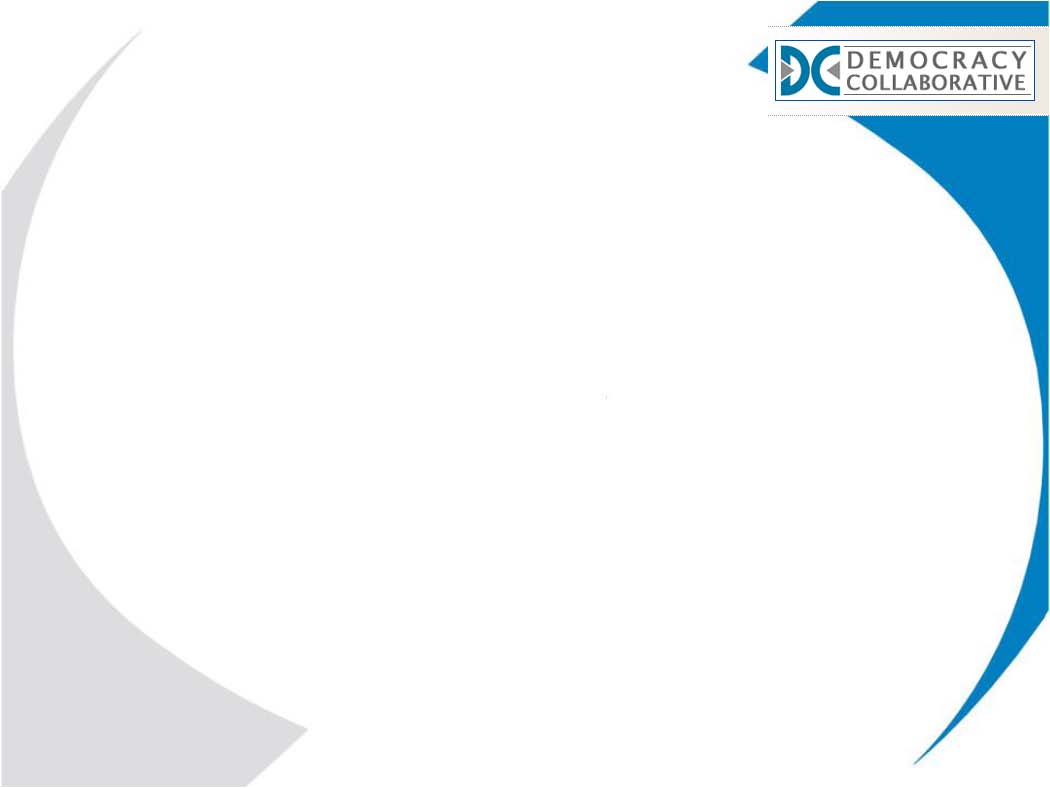 The Prevailing Economic Development Paradigm
Subsidies and tax breaks to entice corporations to relocate
Workforce training not linked to actual jobs
Regional trickle down strategies that don’t reach low- and moderate-income neighborhoods
Low-wage (non-living wage) job creation, often without benefits
Exclusion of ex-offenders and others with barriers to employment
Gentrification and disbursal of traditional residents
“Throwaway cities” and their infrastructure
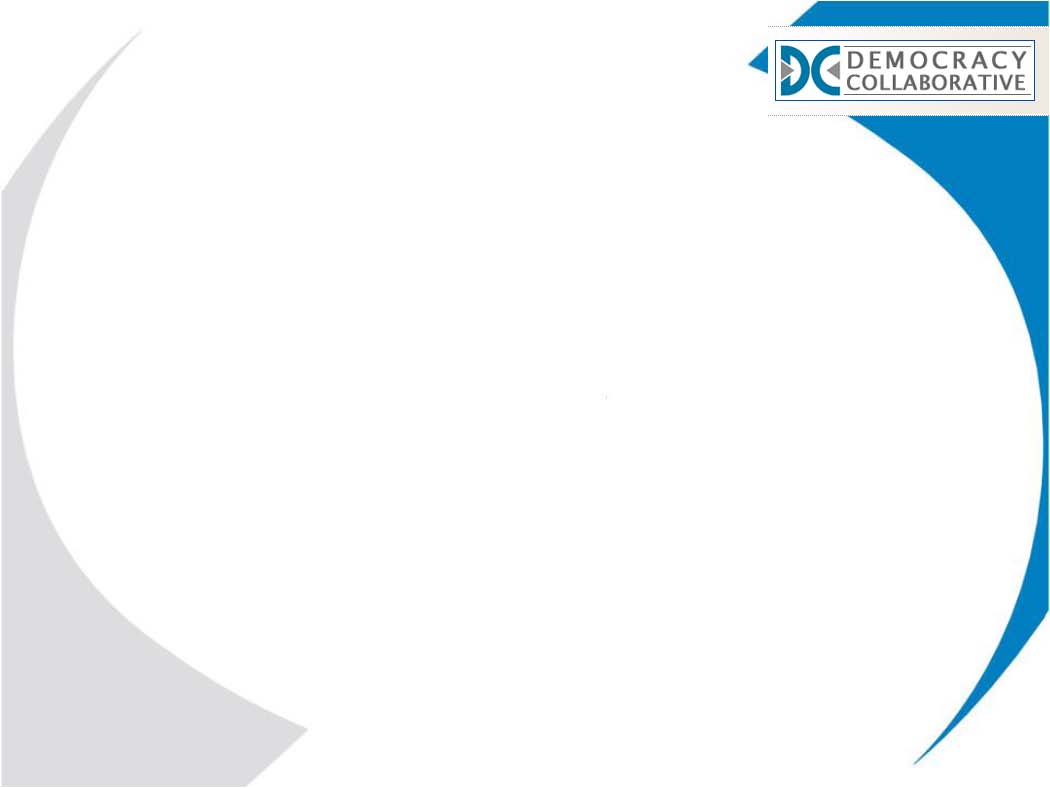 A New Approach to Economic Development that:
•	Promotes broader ownership of capital		    	
•	Anchors jobs locally
•	Stops the leakage of dollars from communities
•	Supports individual and family wealth building
•	Reinforces stewardship
•	Generates revenues to finance public services
•	Leverages anchor institutions for community benefit 
•	Contributes to local economic stability
What is the Community Wealth Building Paradigm?
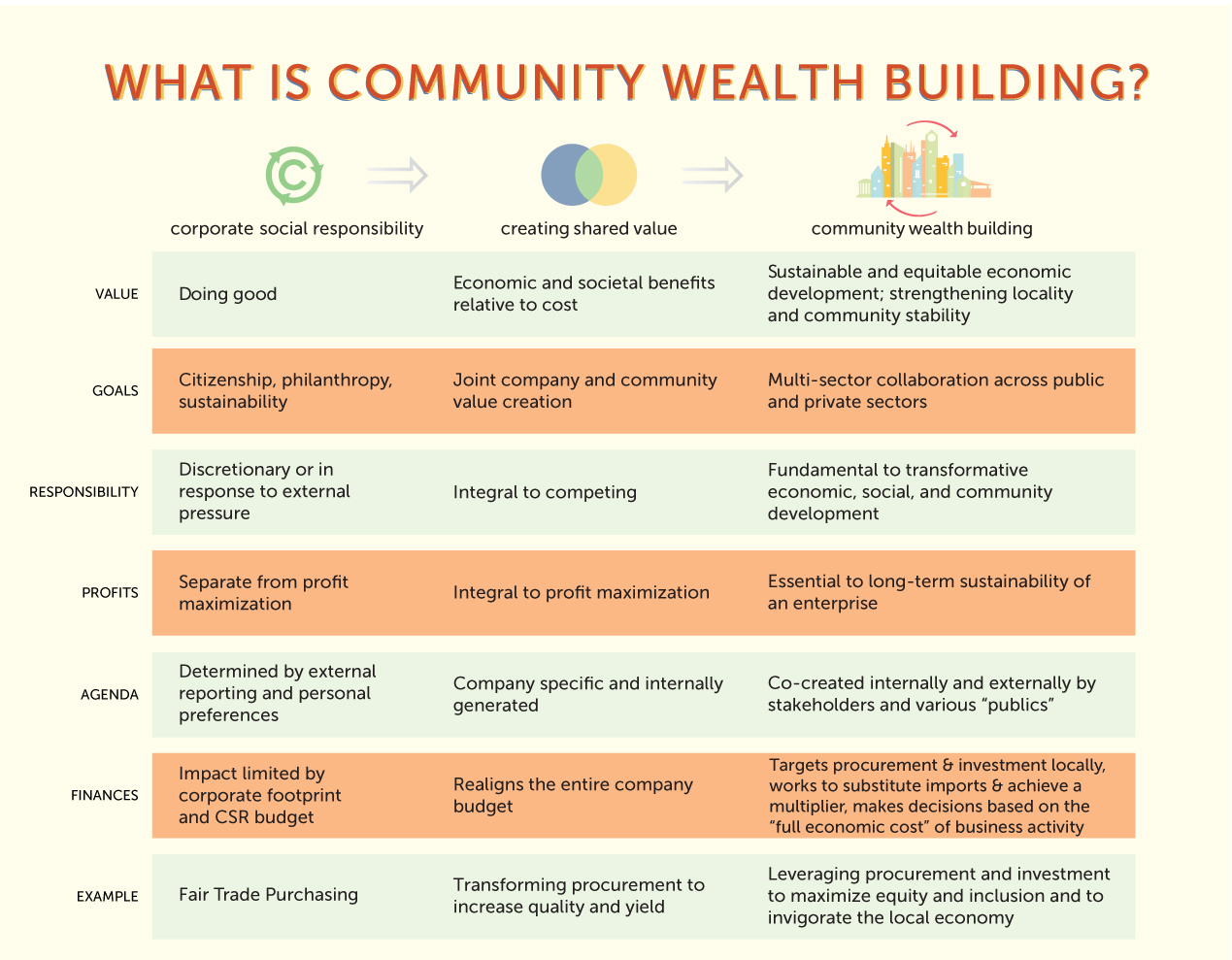 Continuum of Wealth-Building Strategies
BROADENING OWNERSHIP OVER ASSETS AND CAPITAL
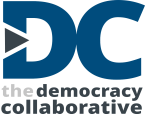 www.Community-Wealth.org
 The Democracy Collaborative
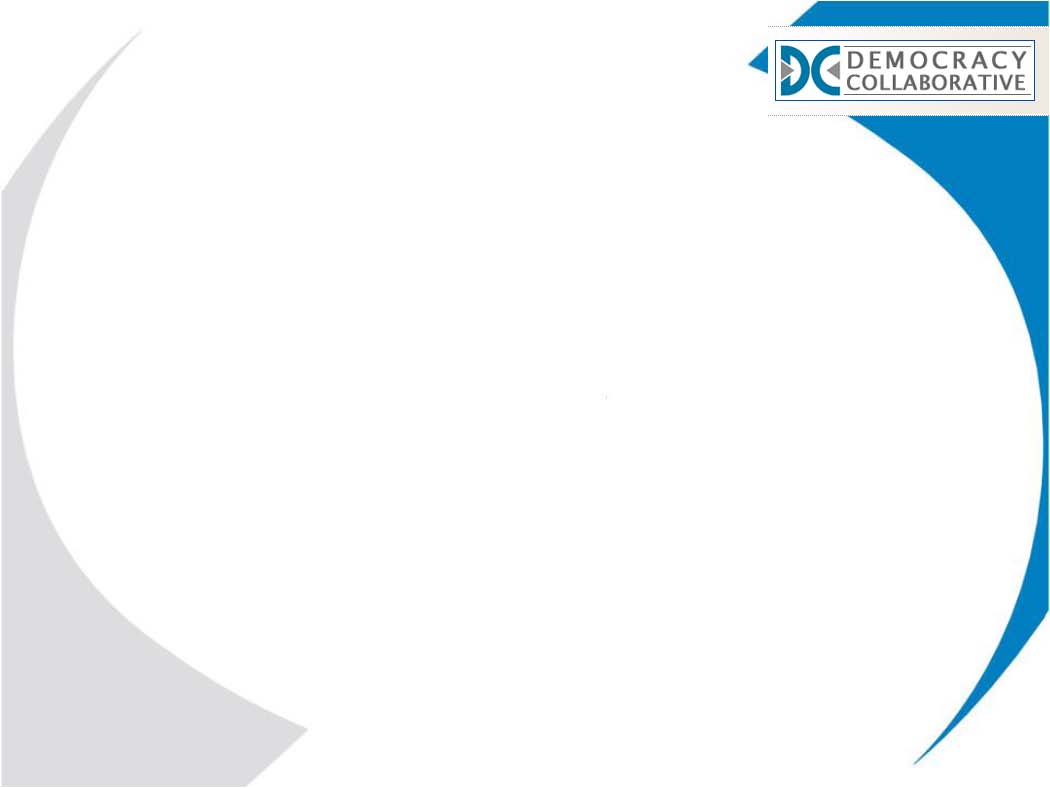 Putting the Pieces Together
Family
Wealth 
Building
Community
Ownership
Anchor 
Institutions
An Integrated Community Wealth Approach
Key Components
Help individuals build wealth and savings  (using matched-savings programs, etc.)

Create community owned businesses and other entities that provide living wage jobs and anchor wealth in low-income communities

Link community businesses with anchor procurement needs
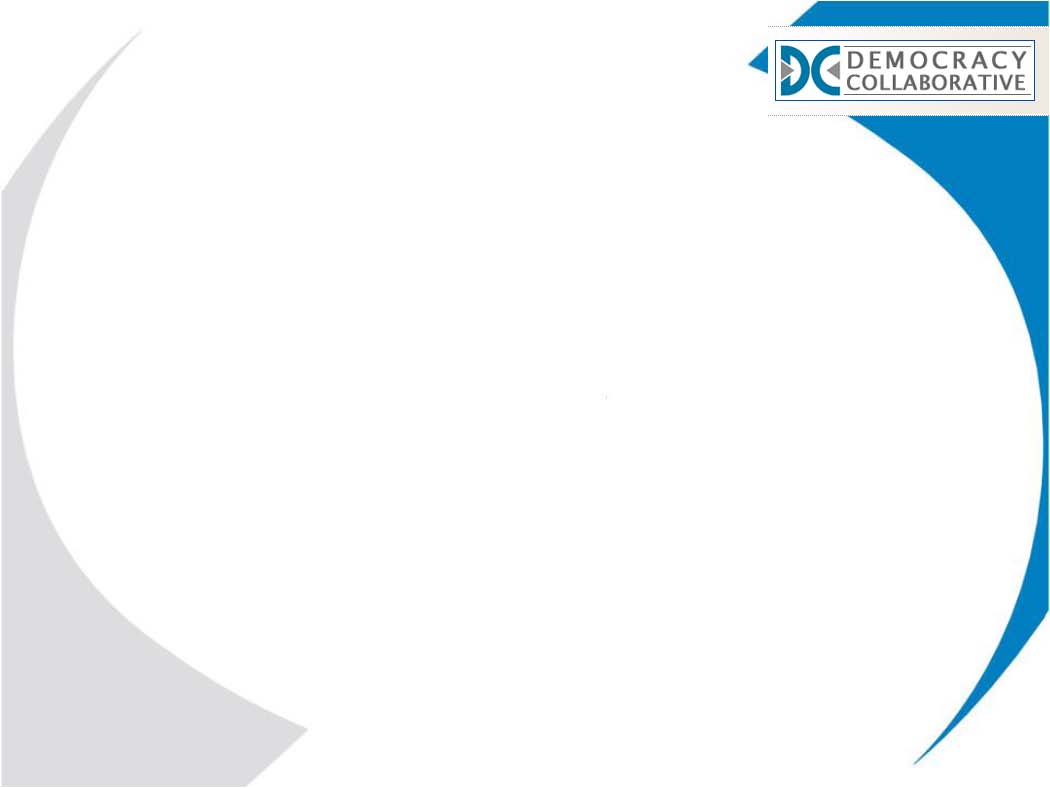 Strategy #1: Community-Based  Business Ownership
New Communities CDC (Newark, NJ)
Strategy #1: Community-Based  Business Ownership New Communities CDC (Newark, NJ)
Founded in 1968 by Monsignor William Linder, then a 	young parish priest
 	Employs 1,300 neighborhood residents
 	Manages 2,000 units of affordable housing
 	Developed a shopping center that houses community-	owned businesses and services
 	Assets exceed $500M
 	Proceeds help support day-care and after-school programs, 	health services, and a Youth Automotive Training Center 	that trains auto technicians
Founded in 1968 by Monsignor William Linder, then a 	young parish priest
 	Employs 1,300 neighborhood residents
 	Manages 2,000 units of affordable housing
 	Developed a shopping center that houses community-	owned businesses and services
 	Assets exceed $500M
 	Proceeds help support day-care and after-school programs, 	health services, and a Youth Automotive Training Center 	that trains auto technicians
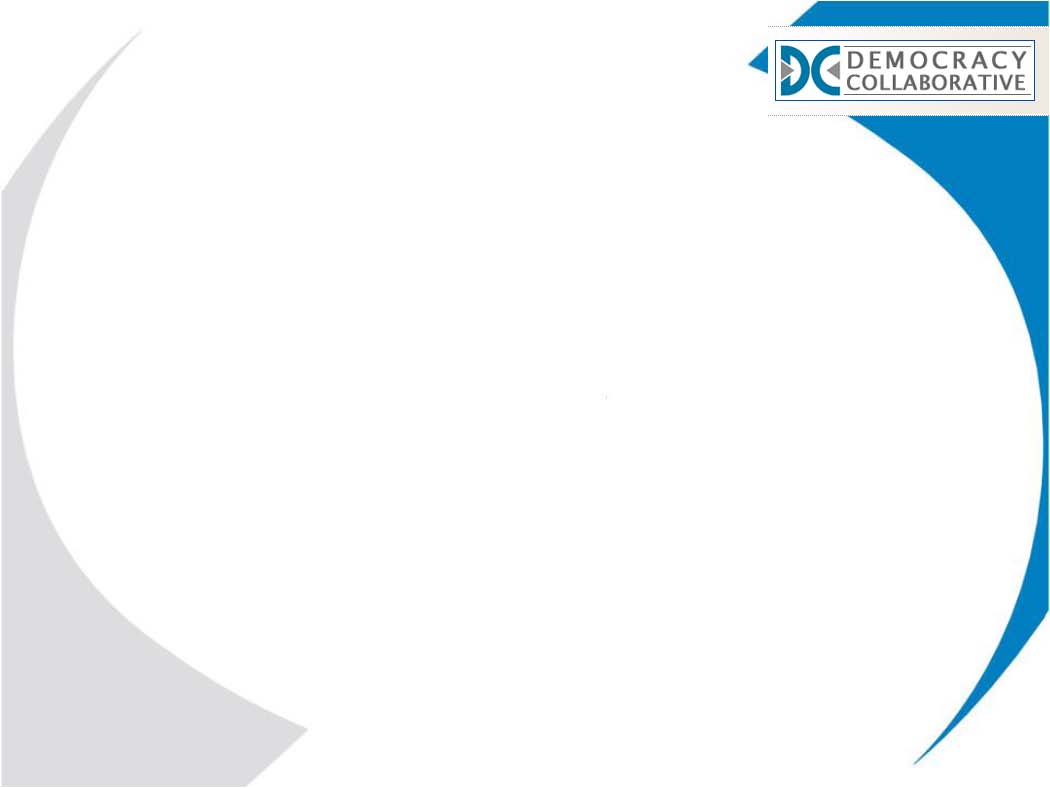 Strategy #2: Community OwnershipMarket Creek Plaza (San Diego, CA)
Mixed-use development: Community-designed $65M commercial and cultural complex, anchored by a shopping center, in SE San Diego Diamond neighborhood.
Mixed individual & community ownership
Community shares: 423 residents own shares, raising $500,000 (20 percent equity — will own 50 percent after parent foundation (Jacobs Foundation) exits in 2018.)
Local community foundation ownership: Neighborhood foundation has 20 percent equity—will own 50 percent after parent foundation exits.
Green: Complex is on brownfield site and adjacent to San Diego trolley line -- example of transit-oriented development
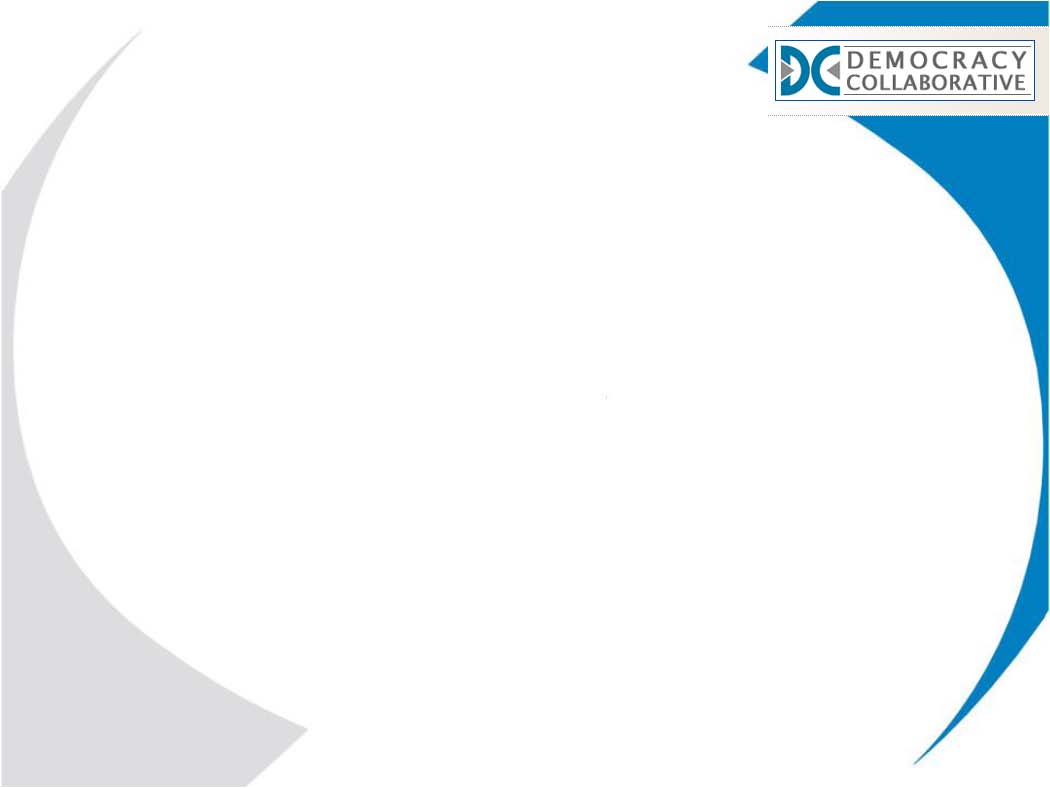 Strategy #3: Social EnterpriseRoberts Enterprise Development Fund (REDF)
Defining Social Enterprise – “organization or venture that achieves its primary social or environmental mission using business methods.”
REDF Venture Philanthropy – Grant funding and business expertise
Creating Jobs - Connect marginalized populations with job opportunities in social enterprises, helped 5,700 people to date
Increasing Revenue for Non-profits – over $100M to date
Partnering with companies – to purchase the good/service from a portfolio social enterprise and/or hire social enterprise graduates
Part of a growing social enterprise sector with combined assets of more than $500M
Defining Social Enterprise – “organization or venture that achieves its primary social or environmental mission using business methods.”
REDF Venture Philanthropy – Grant funding and business expertise
Creating Jobs - Connect marginalized populations with job opportunities in social enterprises, helped 5,700 people to date
Increasing Revenue for Non-profits – over $100M to date
Partnering with companies – to purchase the good/service from a portfolio social enterprise and/or hire social enterprise graduates
Part of a growing social enterprise sector with combined assets of more than $500M
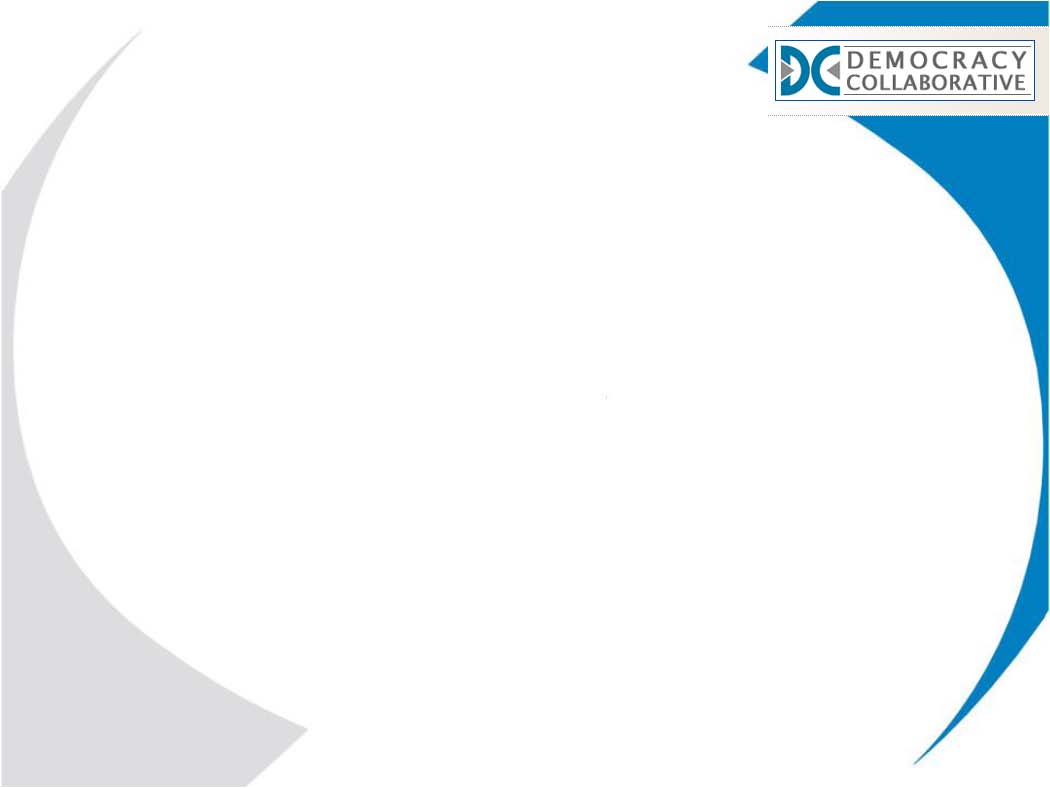 Strategy #4: Community Land Trust Dudley Street Inc.
Strategy #4: Community Land Trust Dudley Street Inc.
Non-profit. Typical board: 1/3 residents, 1/3 non-resident members, and 1/3 public officials.
Created as a way for the community residents to address vacant, abandoned properties in this neighborhood in Boston
The organization owns the land with resident homeownership
Not just housing — can be used commercially.
All parties agree to ensure the long-term affordability of the properties, while the CLT owns the land in order to enforce that agreement
Shared equity maintains “permanent affordability.”
Very low foreclosure rates: in 2009, CLT homes had a foreclosure rate of 0.56 percent versus national “prime” loan average of 3.31 percent and subprime average of 15.58 percent.
Non-profit. Typical board: 1/3 residents, 1/3 non-resident members, and 1/3 public officials.
Created as a way for the community residents to address vacant, abandoned properties in this neighborhood in Boston
The organization owns the land with resident homeownership
Not just housing — can be used commercially.
All parties agree to ensure the long-term affordability of the properties, while the CLT owns the land in order to enforce that agreement
Shared equity maintains “permanent affordability.”
Very low foreclosure rates: in 2009, CLT homes had a foreclosure rate of 0.56 percent versus national “prime” loan average of 3.31 percent and subprime average of 15.58 percent.
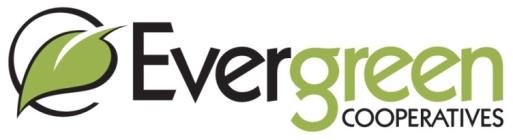 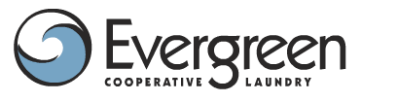 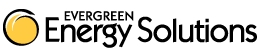 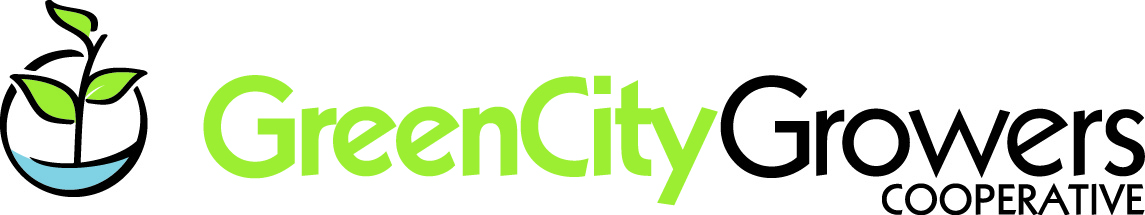 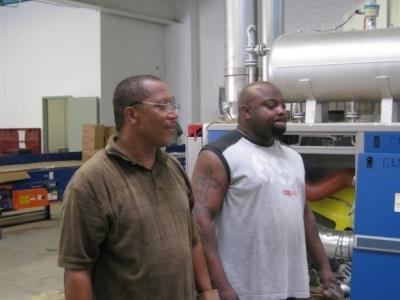 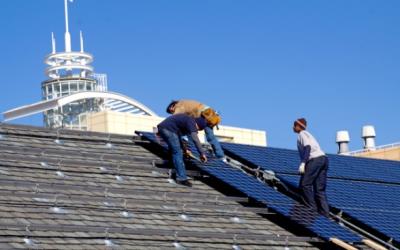 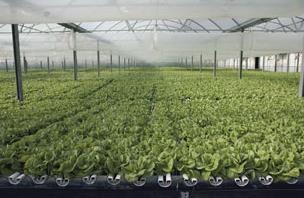 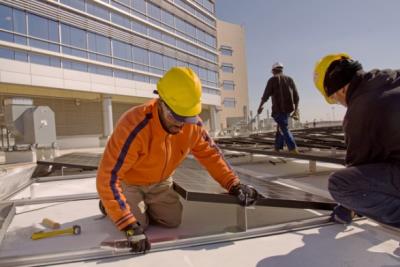 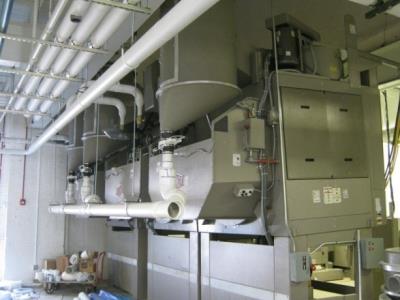 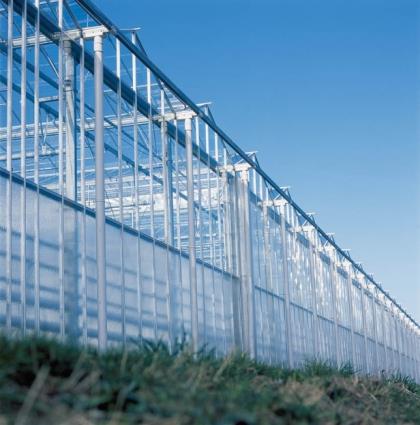 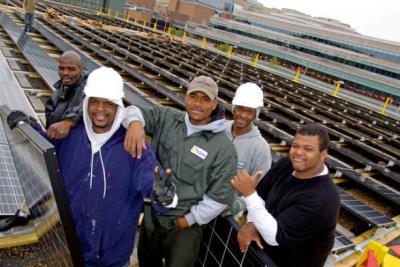 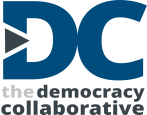 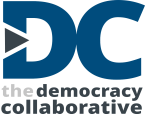 MONDRAGÓN
100+ networked cooperatives
[Speaker Notes: One of the best-known examples is the 85,000-person Mondragón cooperative network in the Basque region of Spain, which has 32.5 billion in assets across a network of companies that include retail (a major grocery chain), manufacturing, financial services and education. 
Here we see the Danobat group, which includes aerospace and automotive production and wind power.]
The Emerging Community Wealth Economy
For more information:
www.Community-Wealth.org
thoward1@umd.edu
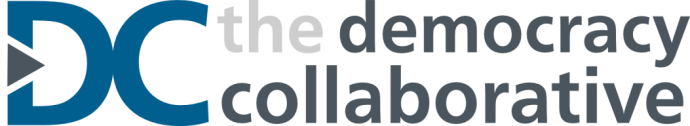